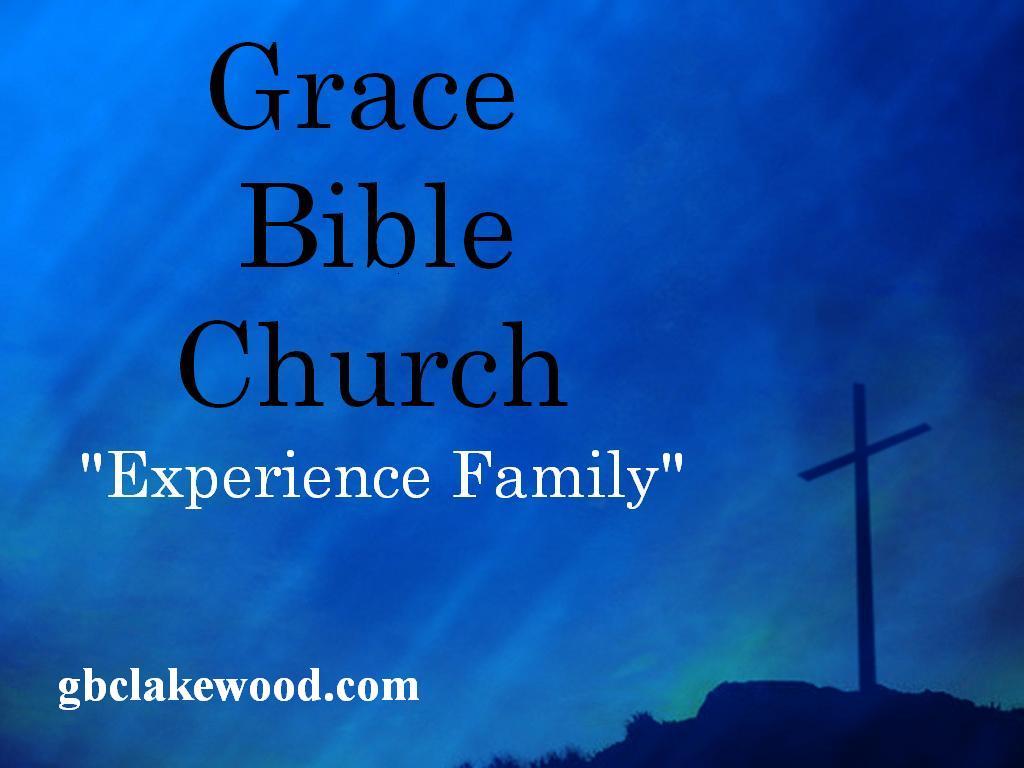 Faithfulness
Takes Conviction
a fixed or firm held belief
[Speaker Notes: Conviction something that you believe with out a doubt]
Be Faithful to the truth?
 Know it
 Believe it
 Defend it
Faithfulness
[Speaker Notes: : Believers must be a defender of truth and propagate the faith and resist false teaching.]
Be Faithful to the truth
Be Faithful to our task
 Share what you KNOW!
Faithfulness
[Speaker Notes: : Believers must be a defender of truth and propagate the faith and resist false teaching.]
Faithfulness
Application
Recognize how that our Faithfulness is His
A Life Well Lived -Is Shown In A Bible Well Worn
Faithfulness
Pray 
To Find
Faithfulness
[Speaker Notes: The Spirit in seeking Faithfulness

I want to end with a little story of a woman at an airport.]